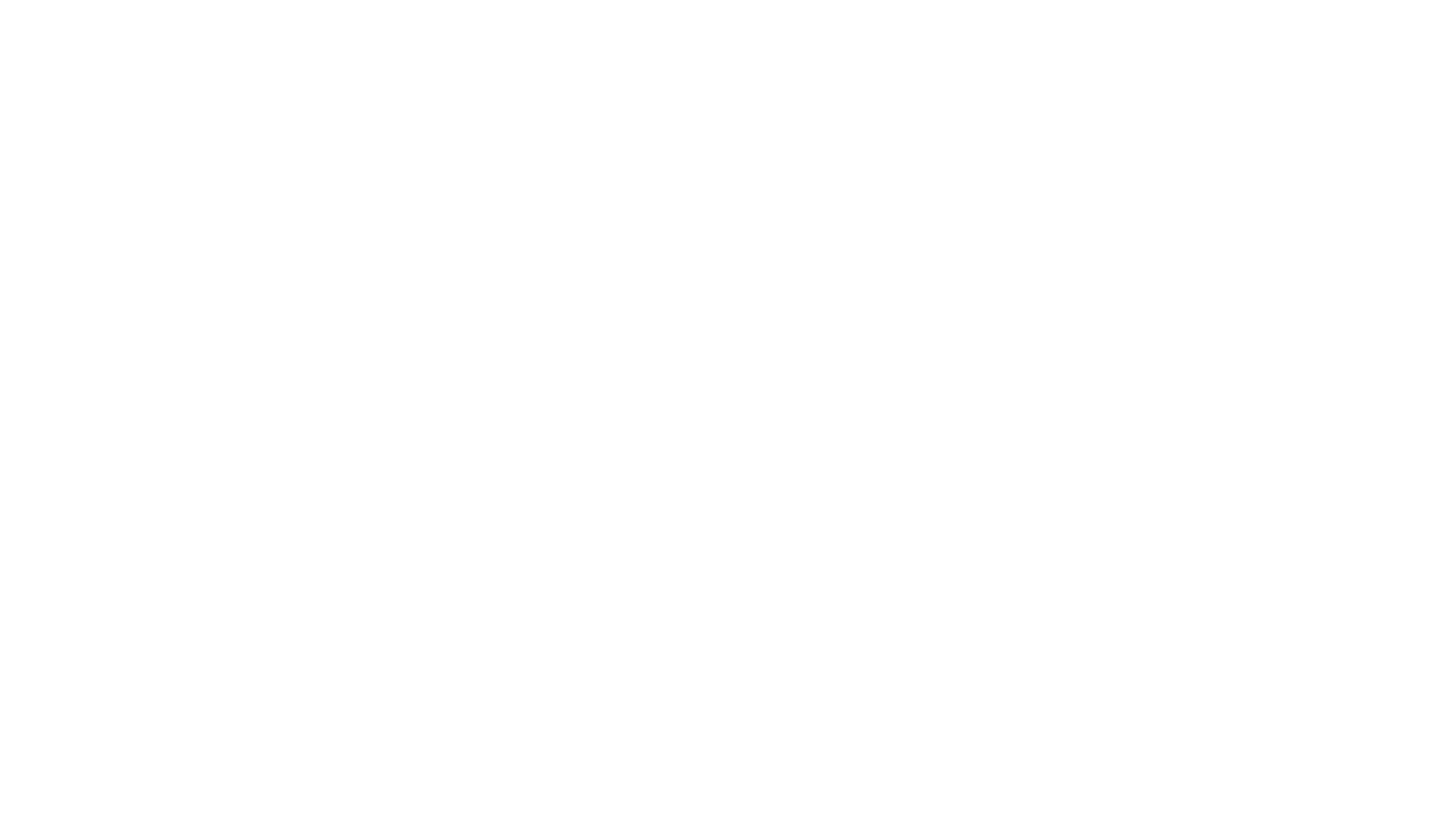 ALLER
FAIRE
AVOIR
ȆTRE
faisons
es
vont
ai
allez
vais
êtes
va
avez
sommes
fais
fait
sont
vas
est
avons
suis
allons
font
fais
as
faites
ont
a